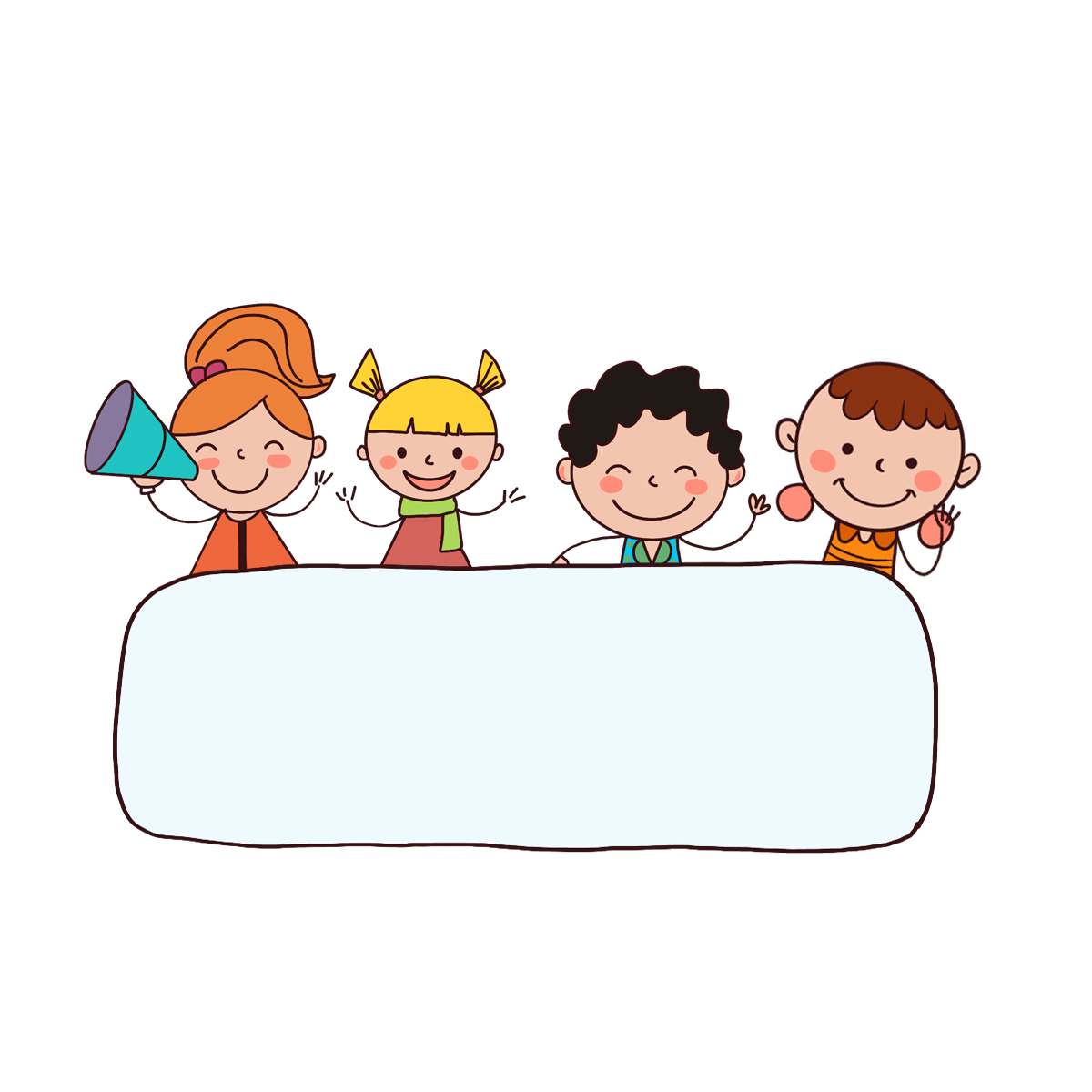 Warm-up
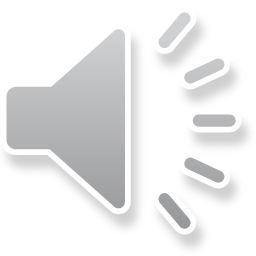 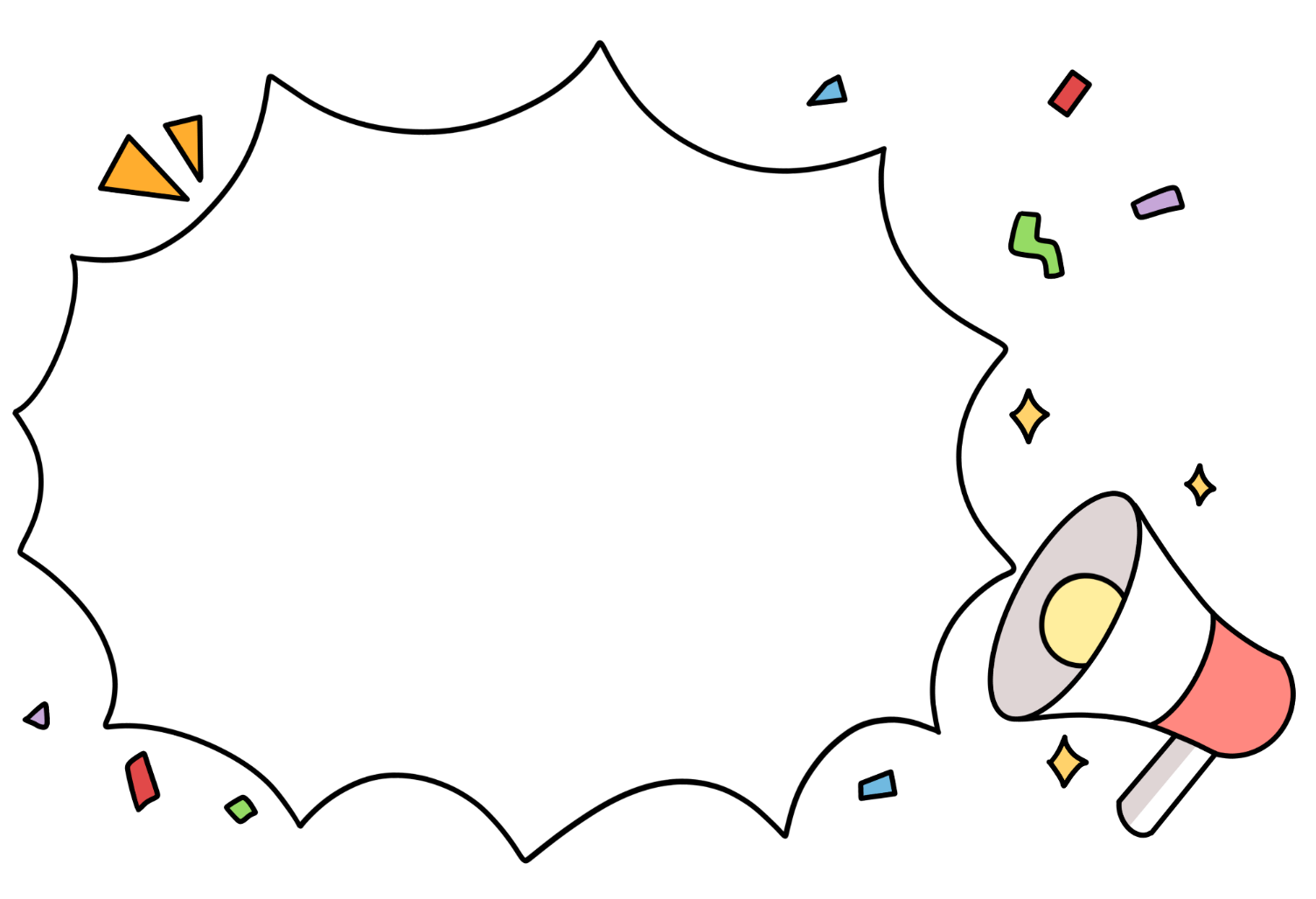 Let’s guess!
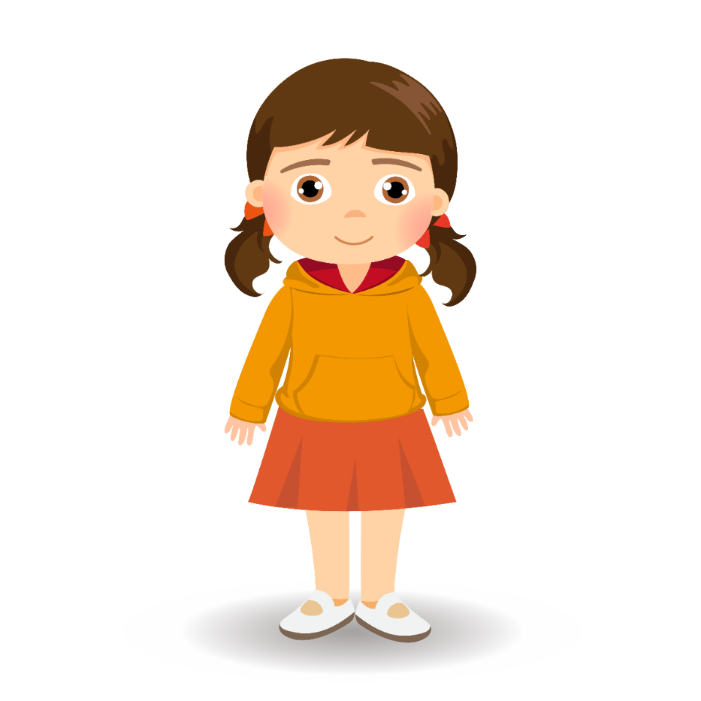 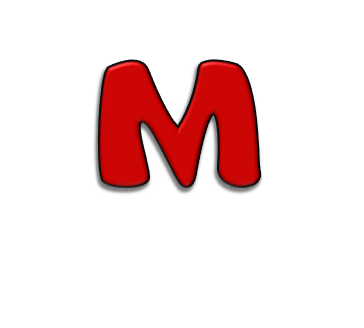 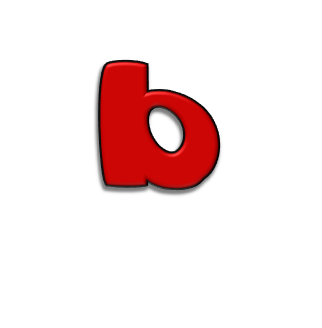 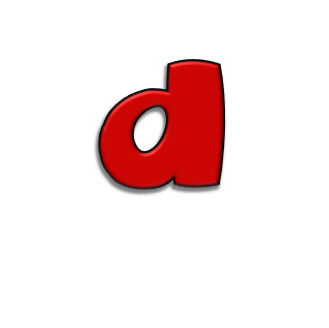 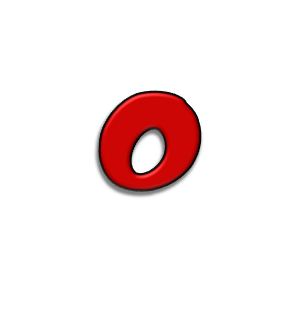 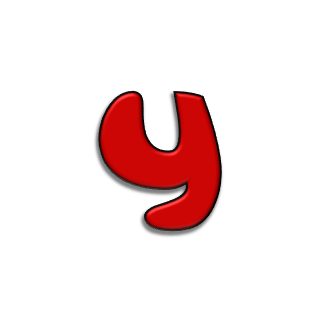 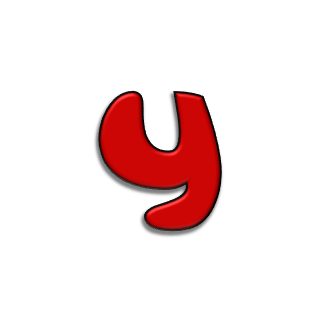 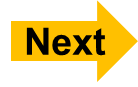 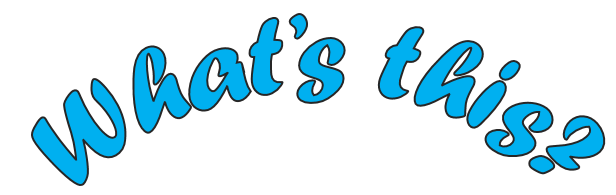 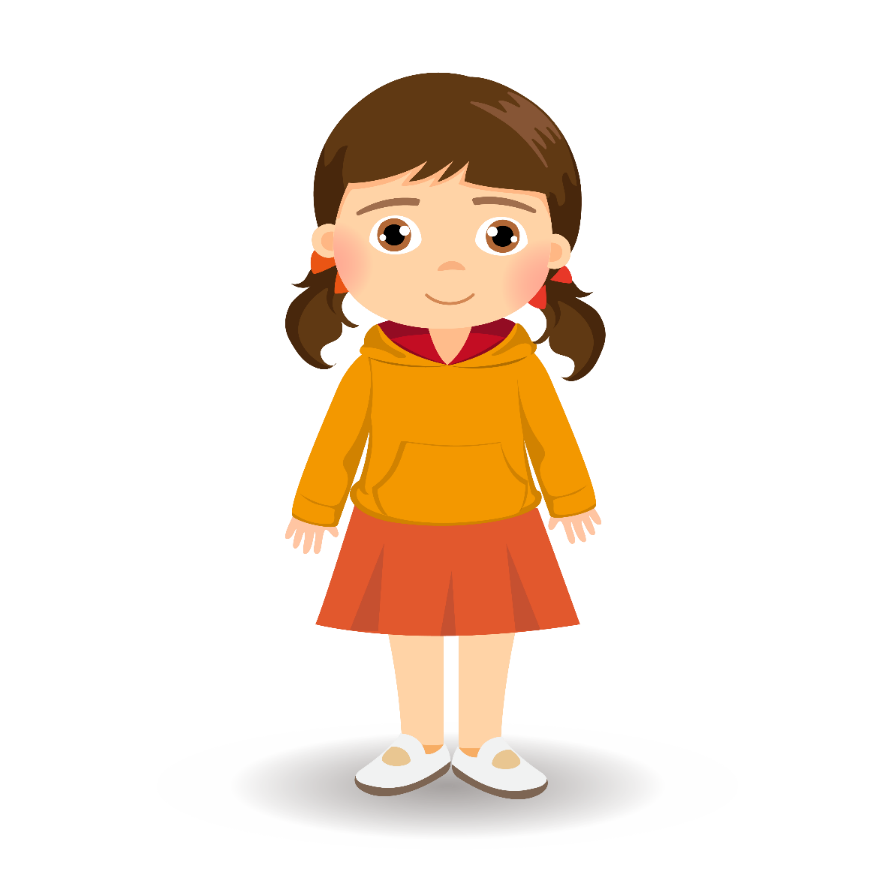 A. It’s an eye.
B. It’s an ear.
C. It’s a hand.
D. It’s a face.
It’s an ear.
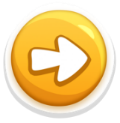 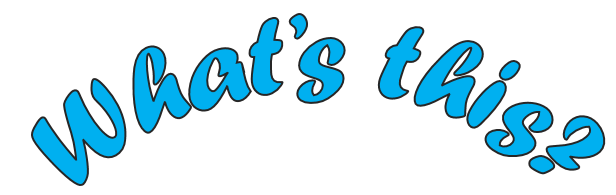 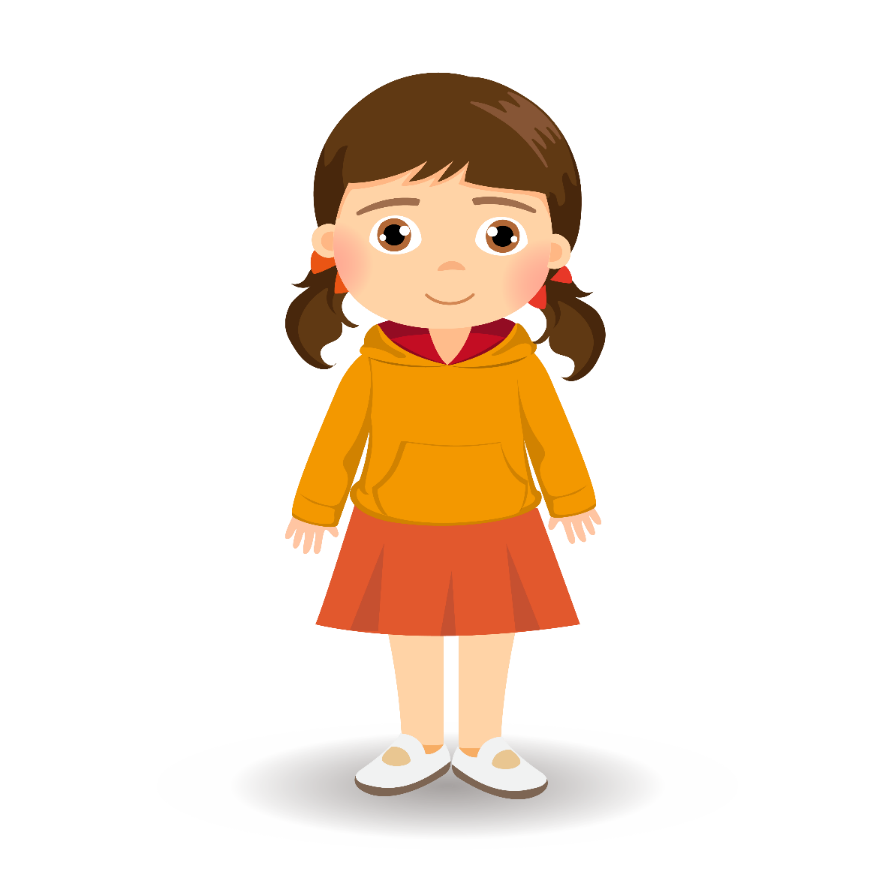 A. It’s an ear.
B. It’s an eye.
C. It’s a face.
D. It’s a hand.
It’s a hand.
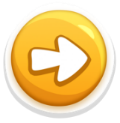 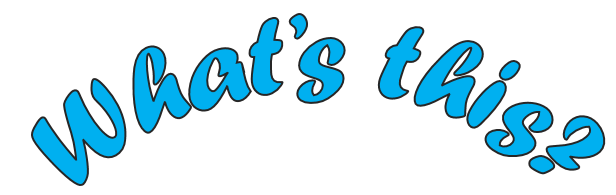 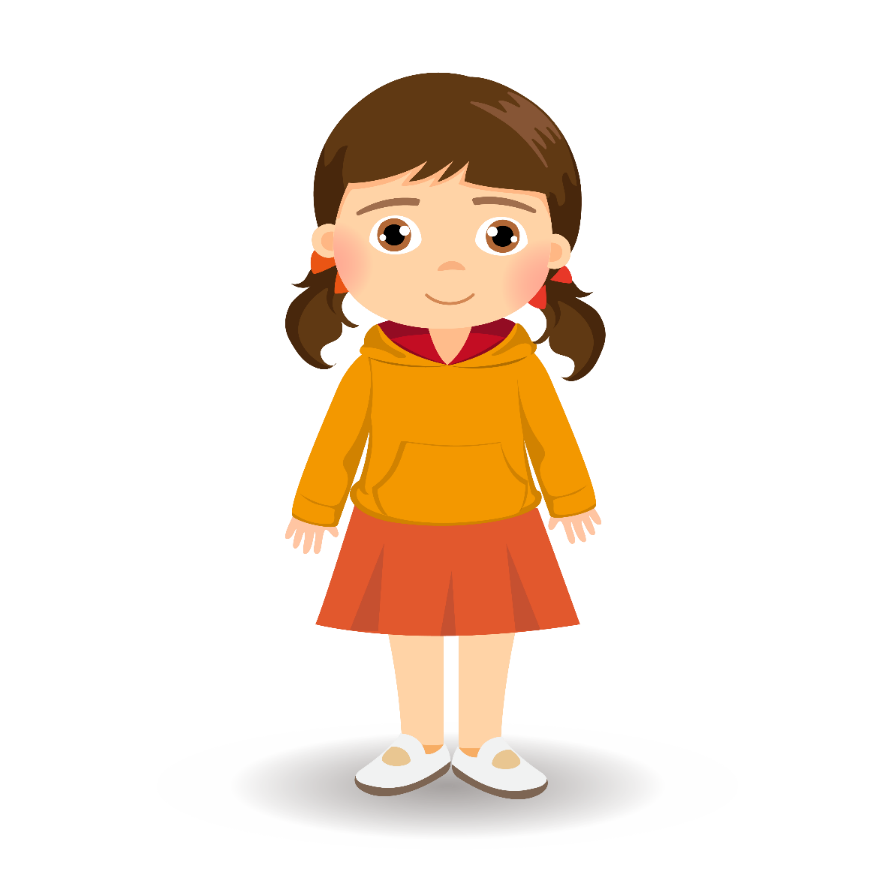 A. It’s an eye.
B. It’s a hand.
C. It’s a face.
D. It’s a nose.
It’s a face.
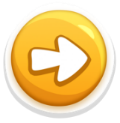 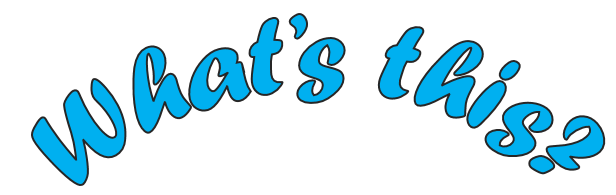 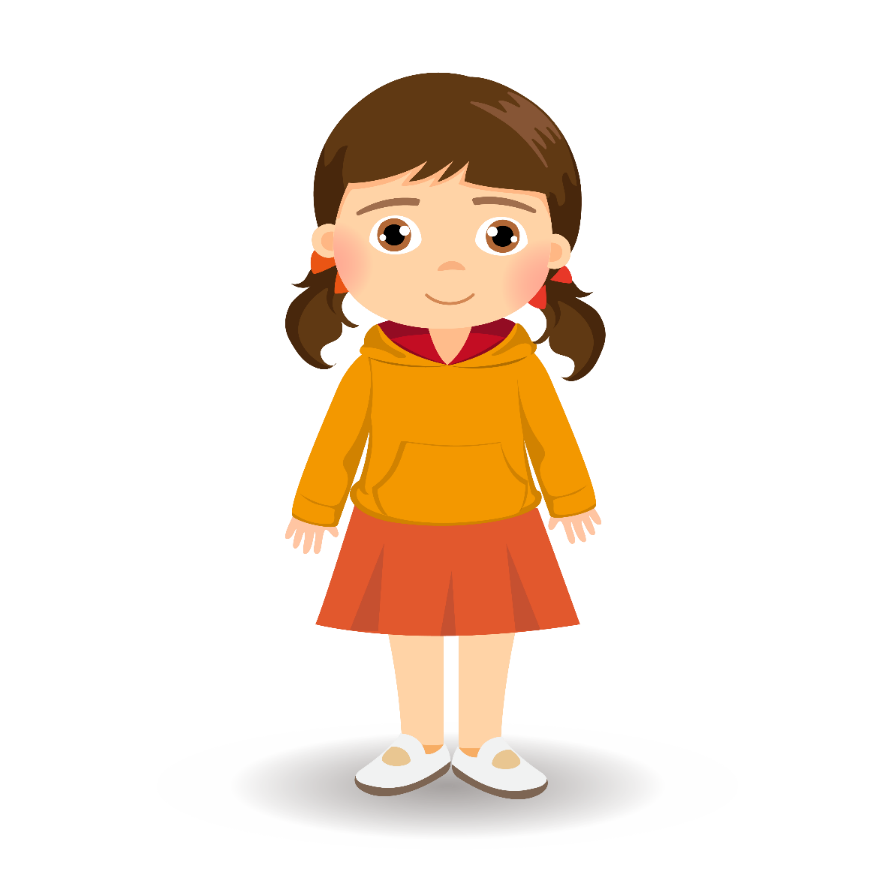 A. It’s a hand.
B. It’s an eye.
C. It’s an ear.
D. It’s a face.
It’s an eye.
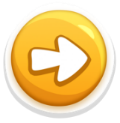 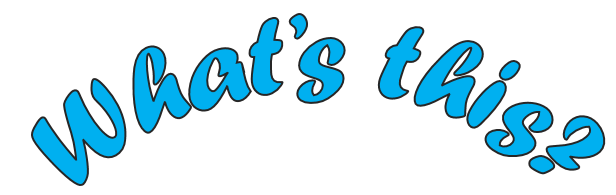 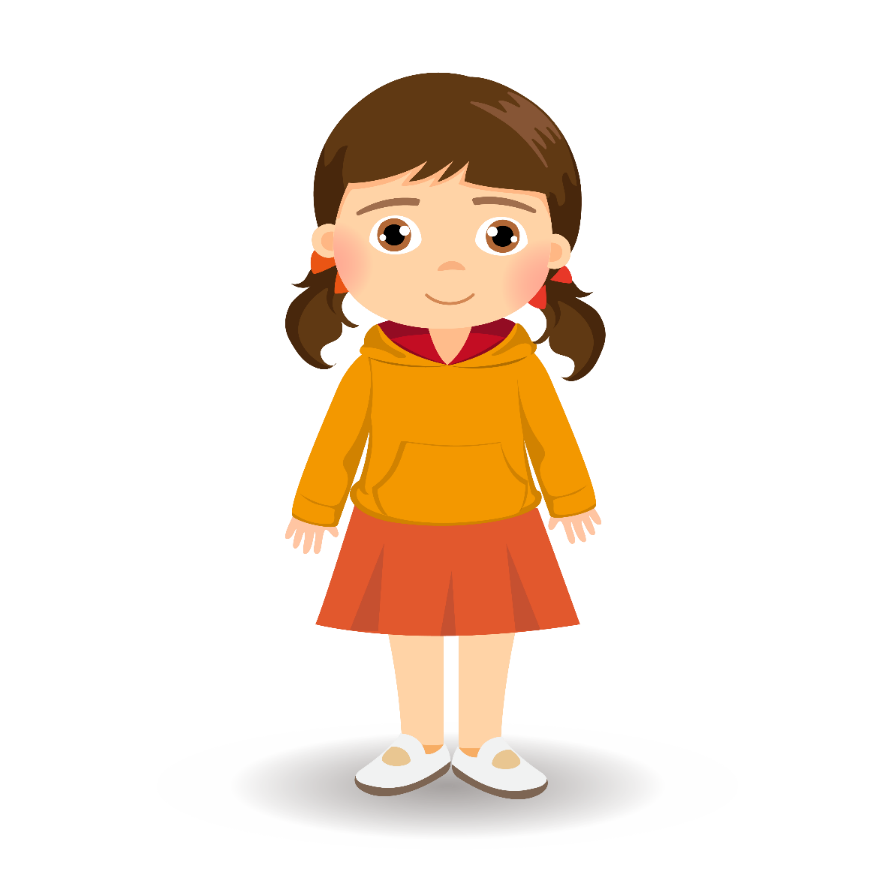 A. It’s a face
B. It’s a nose.
C. It’s a hand.
D. It’s an eye.
It’s a nose.
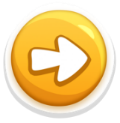 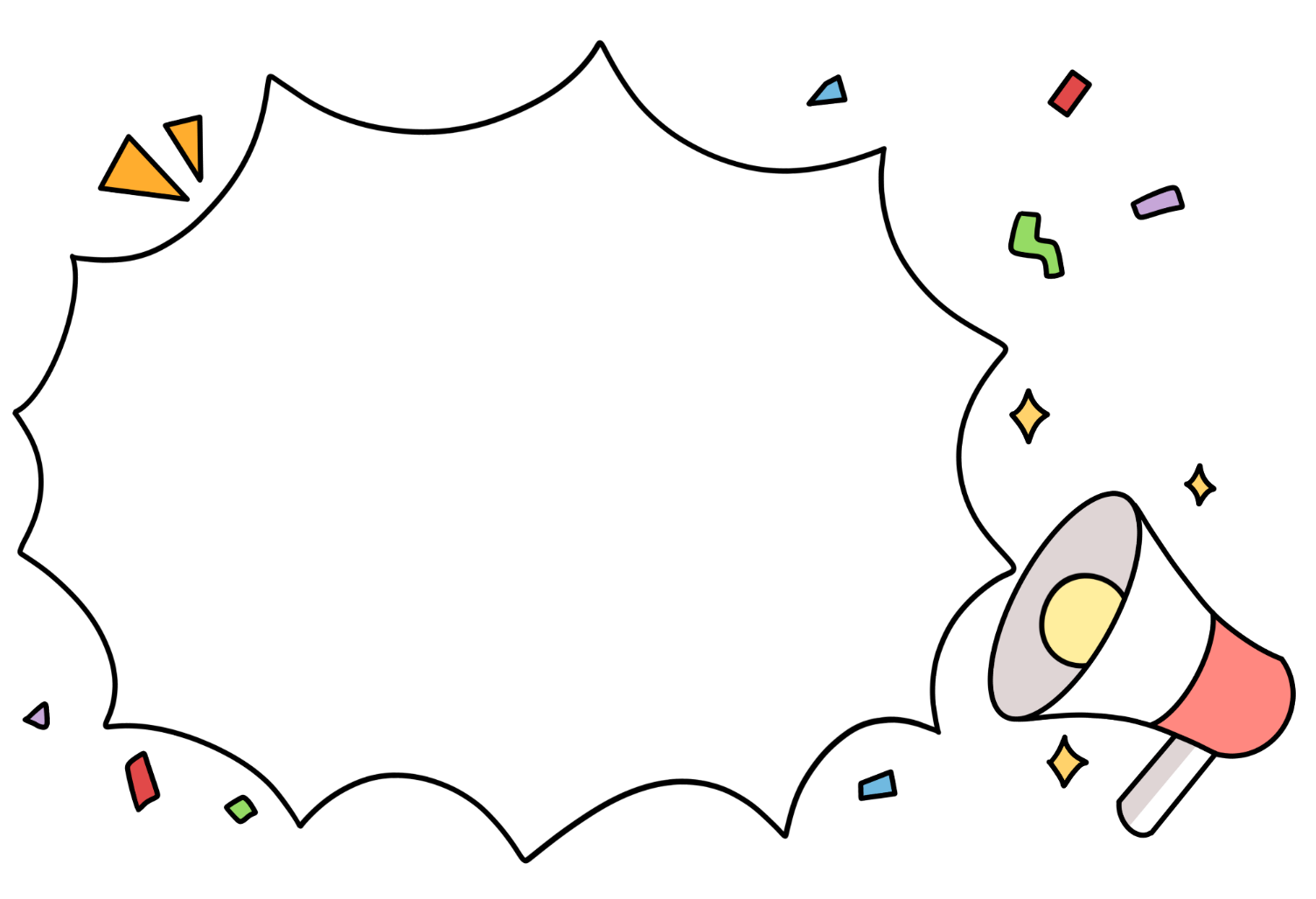 Facebook : Bùi Liễu  
0968142780
Good job!
Monday,  May 25th 2024
Our bodies
Unit 4
Lesson 1 (4+5+6)
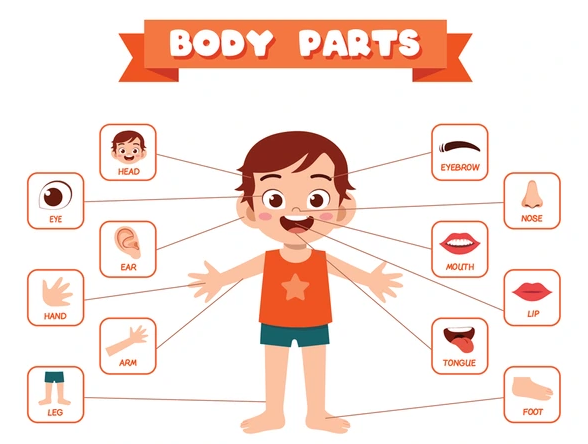 Contents
Listen and tick.
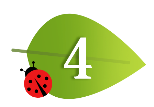 Look, complete and read.
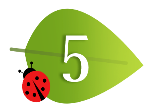 Let’s sing.
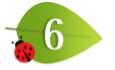 3. Let’s talk.
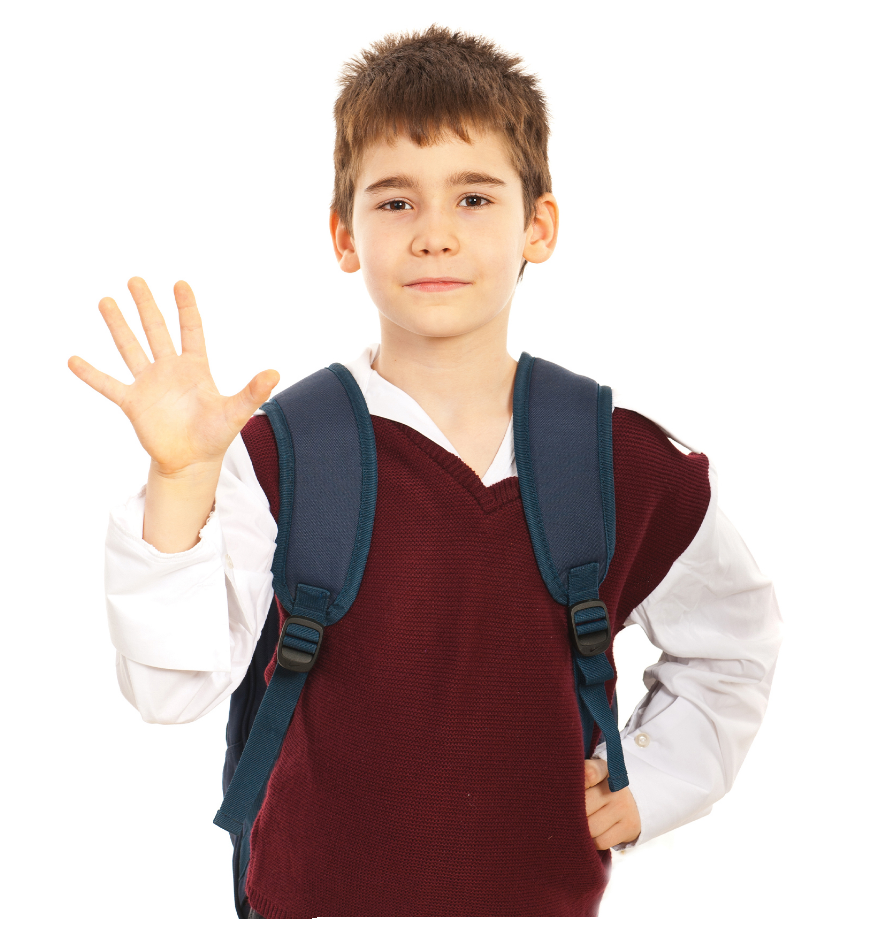 1
What’s this?
5
1
2
5
4
2
4
It’s an ear
3
_________.
It’s a nose
It’s an eye
It’s a face
It’s a hand
3
4. Listen and tick.
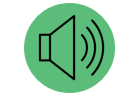 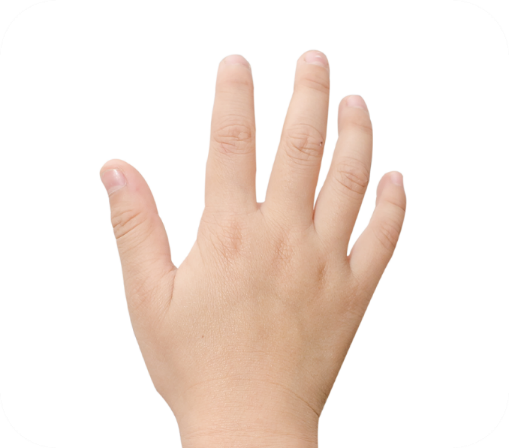 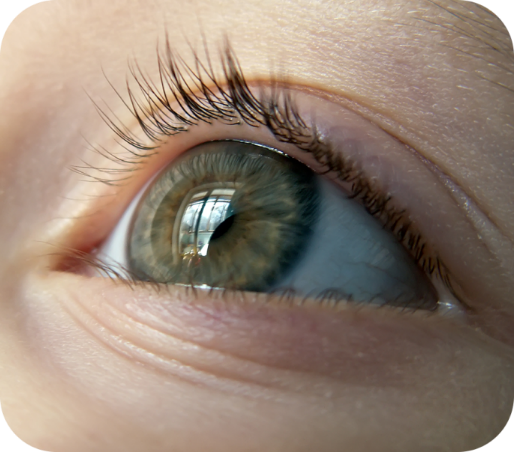 1.
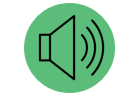 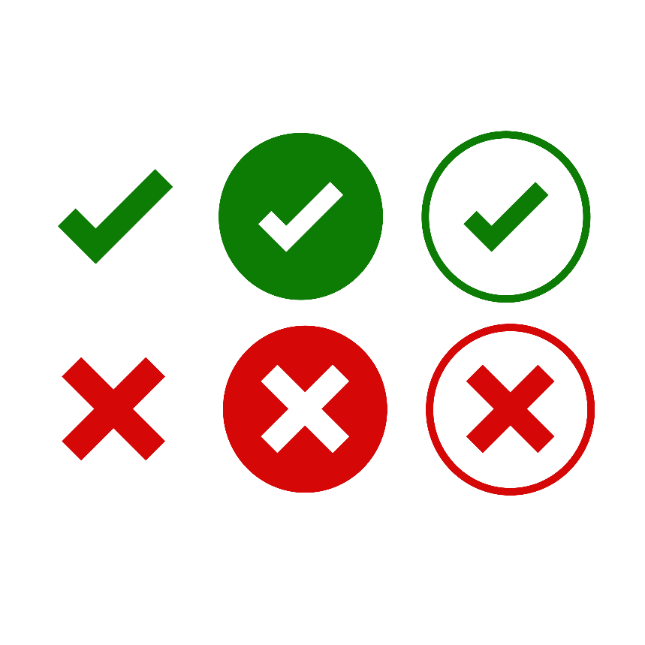 b
a
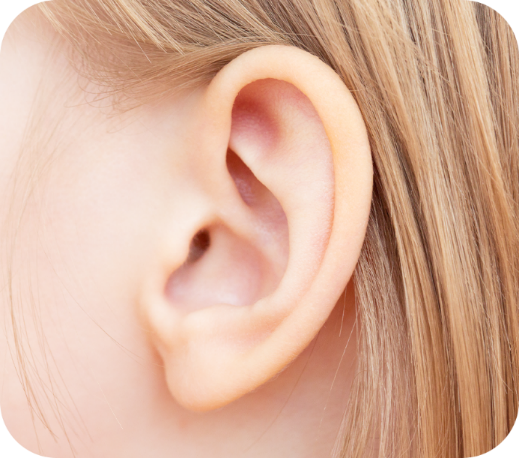 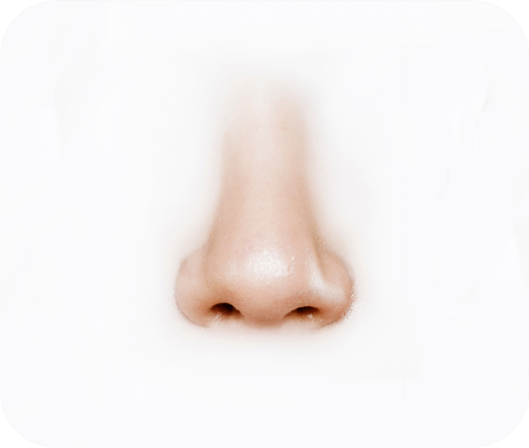 2.
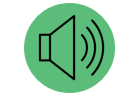 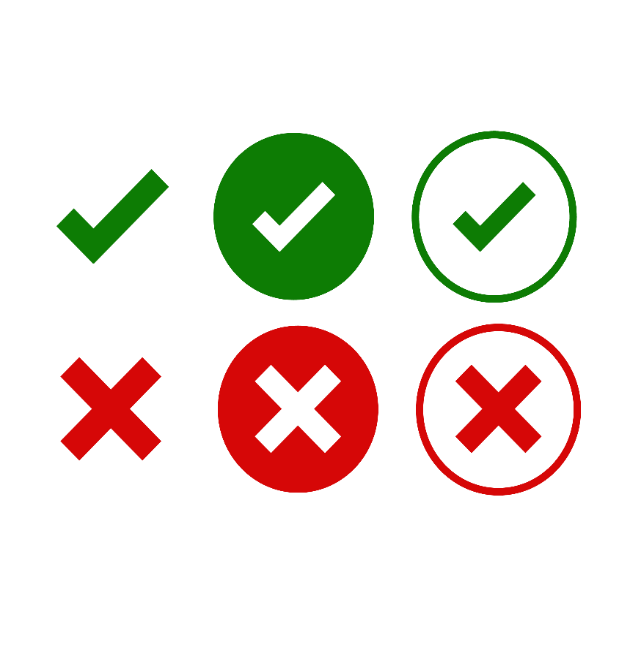 b
a
5. Look, complete and read.
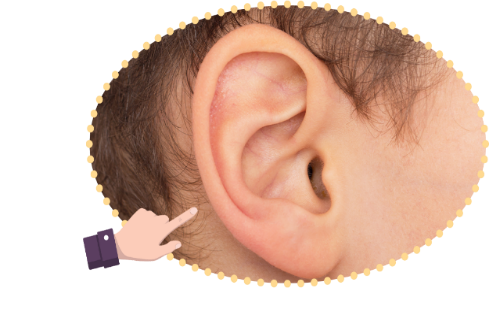 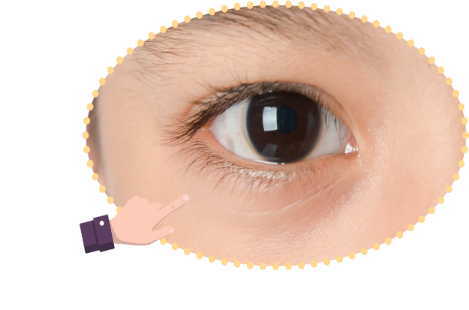 2. A: What’s this?
    B: It’s ________.
1. A: What’s this?
    B: It’s ________.
an eye
an ear
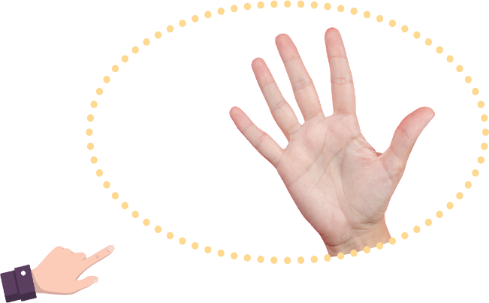 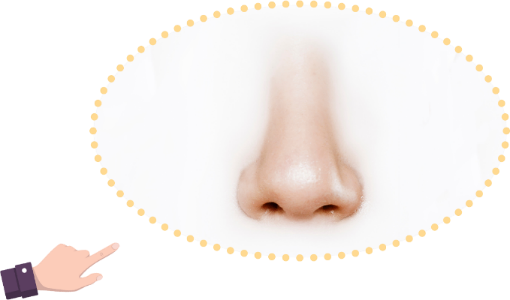 3. A: What’s that?
    B: It’s ________.
4. A: What’s that?
    B: It’s ________.
a hand
a nose
6. Let’s sing.
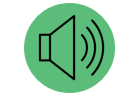 Parts of the body
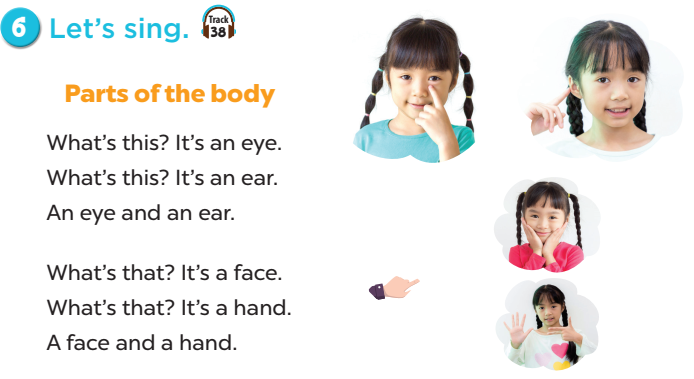 What’s this? It’s an eye.
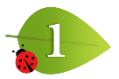 What’s this? It’s an ear.
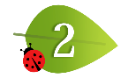 An eye and an ear.
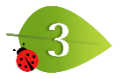 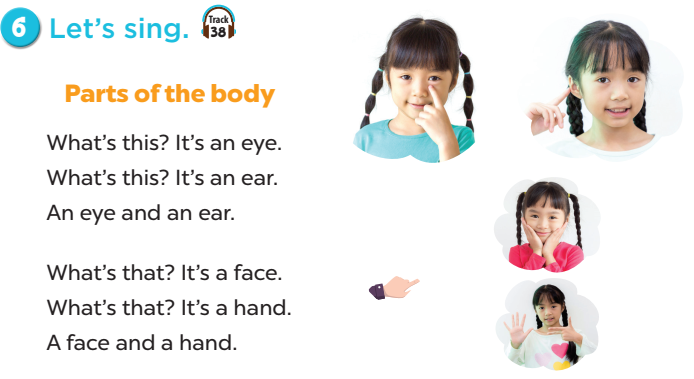 What’s that? It’s a face.
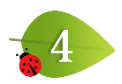 What’s that? It’s a hand.
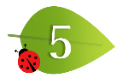 A face and a hand.
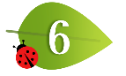 6. Let’s sing.
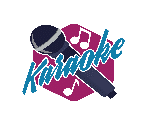 6. Let’s sing.
Parts of the body
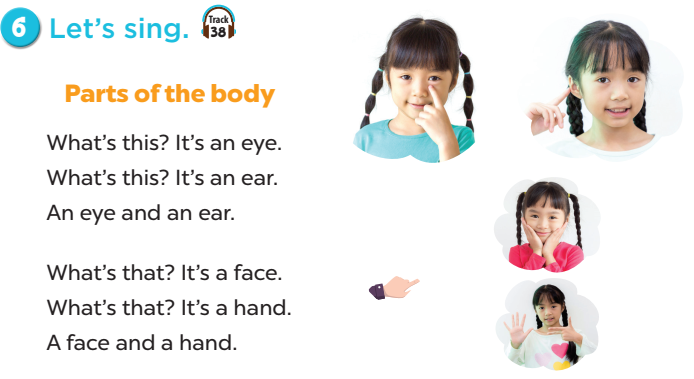 What’s this? It’s an eye.
Facebook : Bùi Liễu  
0968142780
What’s this? It’s an ear.
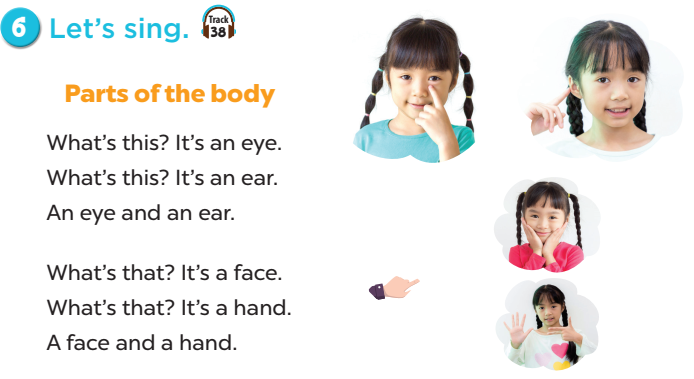 An eye and an ear.
What’s that? It’s a face.
What’s that? It’s a hand.
A face and a hand.
Wrap up
Unit 4 lesson 1
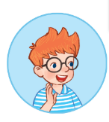 What’s this?
what’s = what is
it’s  = it is
It’s _____.
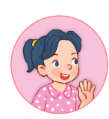 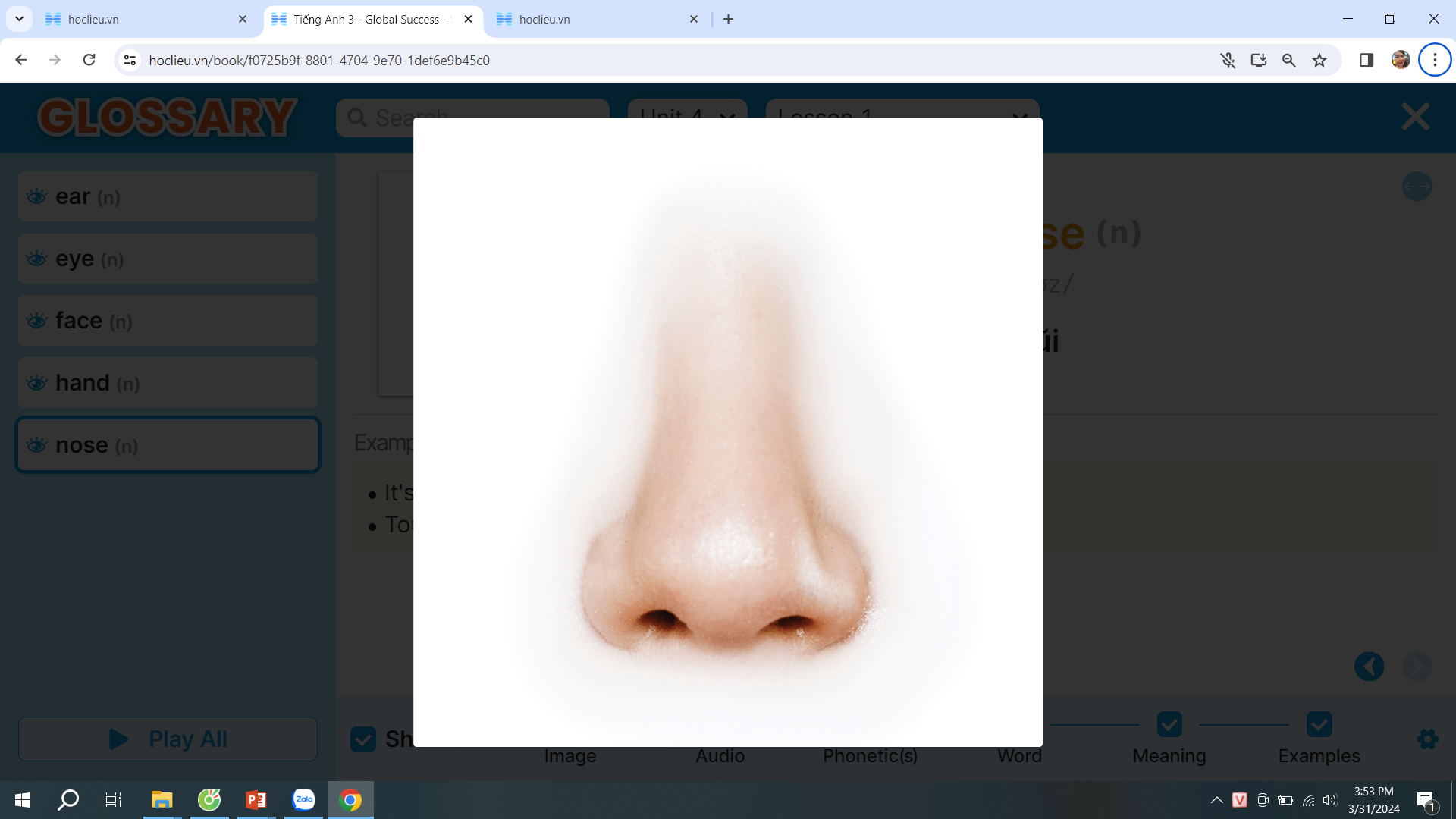 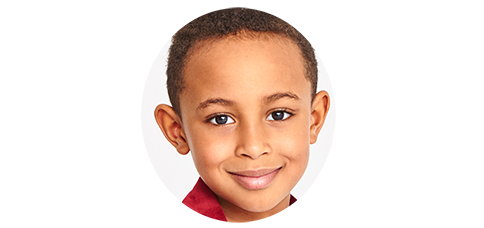 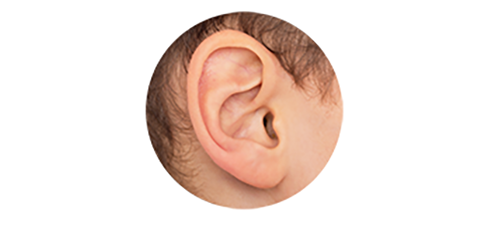 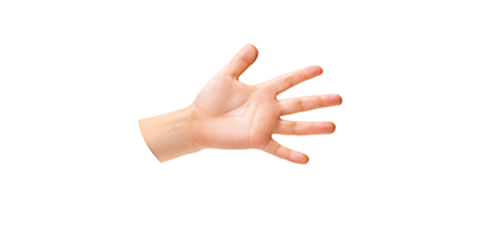 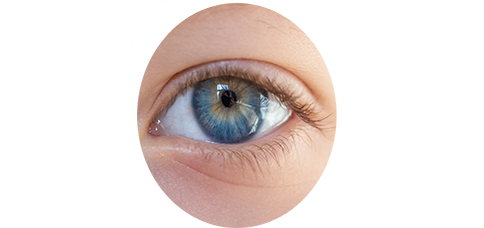 a nose
a face
a hand
an eye
an ear
Homework
………………………………………………
……………………………………………...
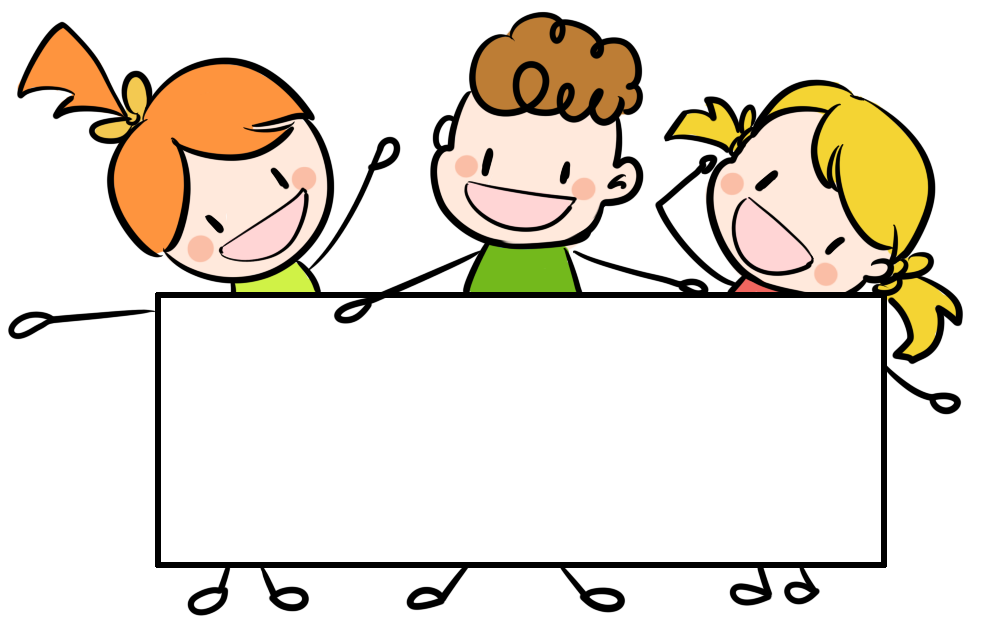 Thank you!